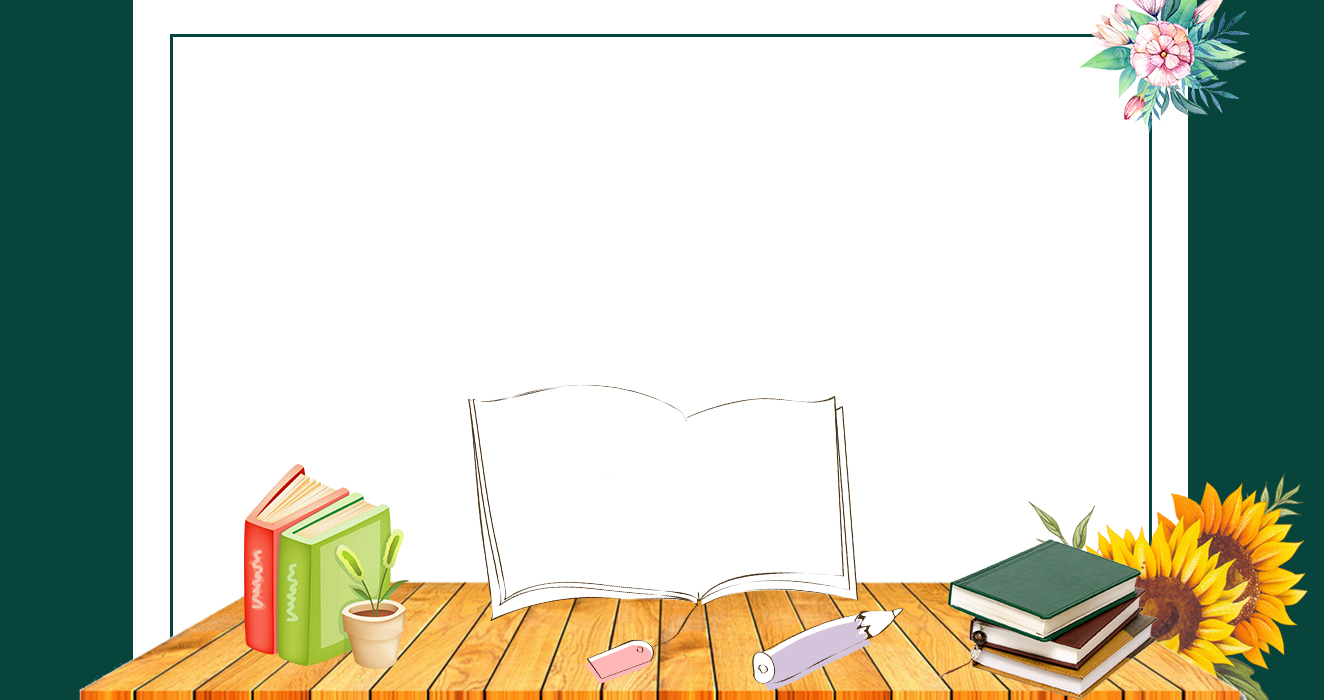 CHÀO MỪNG QUÝ THẦY CÔ VÀ
CÁC EM HỌC SINH 
ĐẾN VỚI TIẾT HỌC 
HÔM NAY
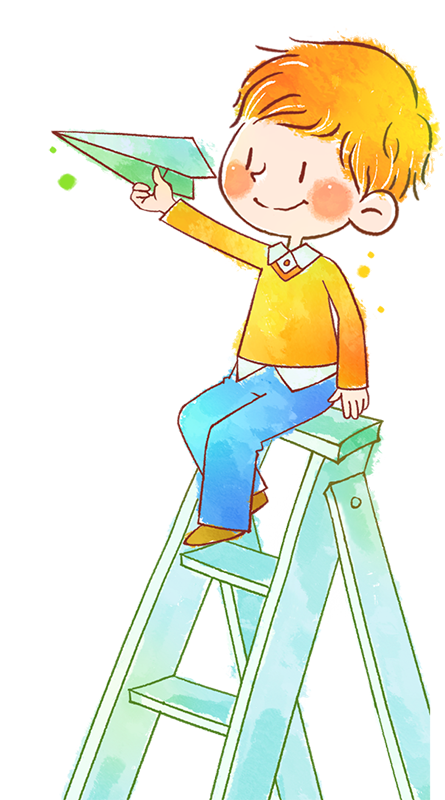 TIN HỌC 6
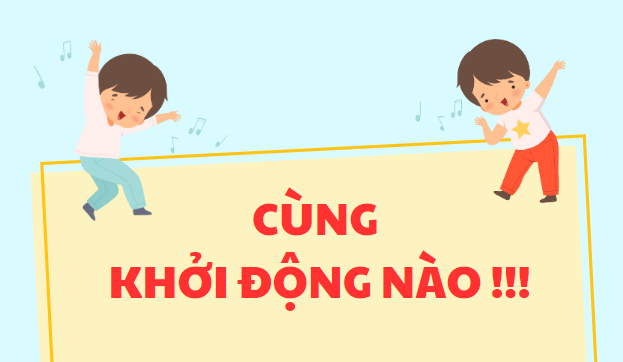 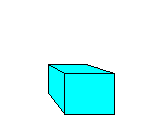 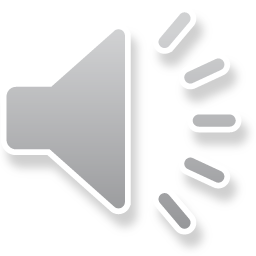 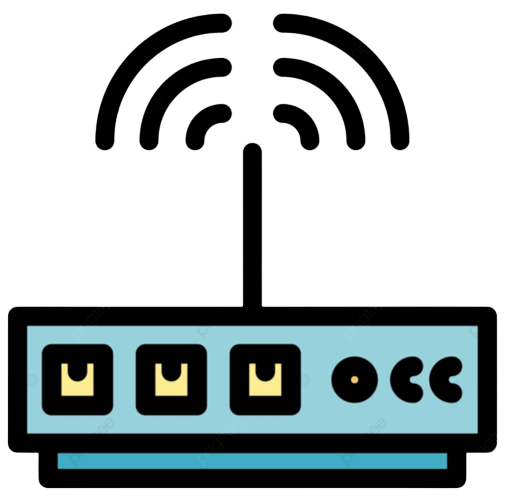 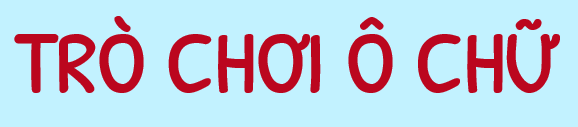 1
D1
2
D2
3
D3
4
D4
5
D5
D6
6
7
D7
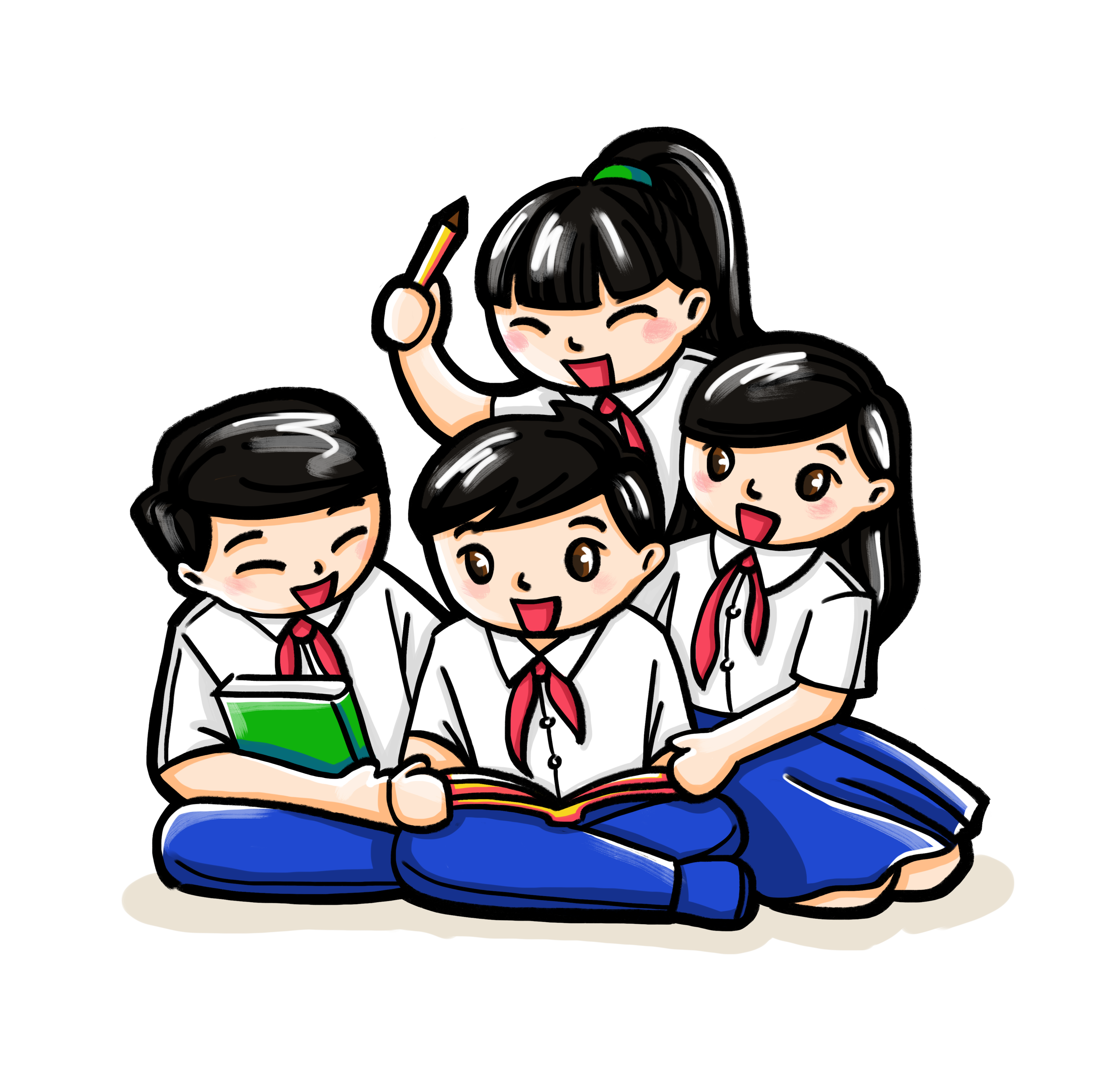 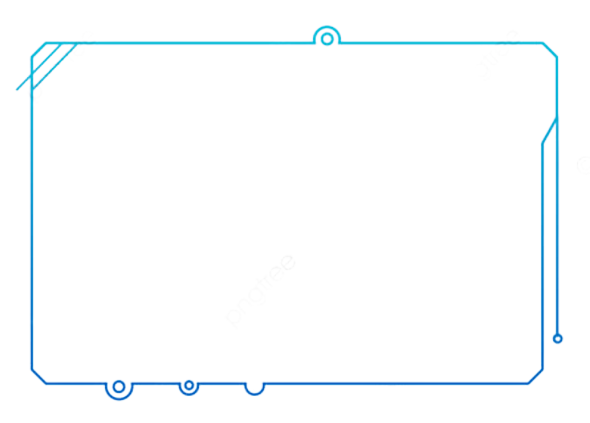 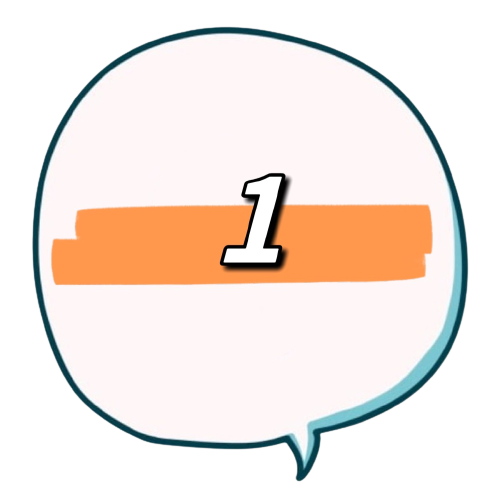 Thiết bị nối trung tâm giúp kết nối các máy tính và thiết bị mạng với nhau
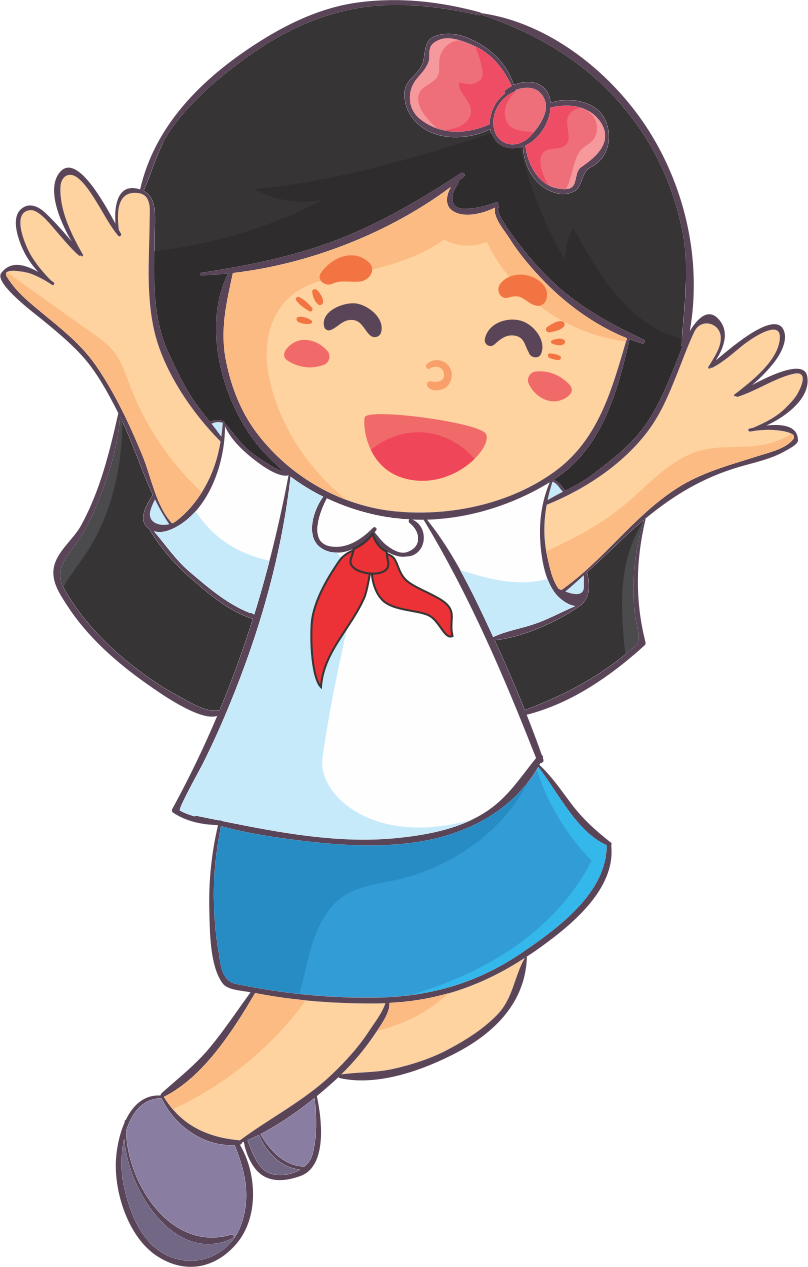 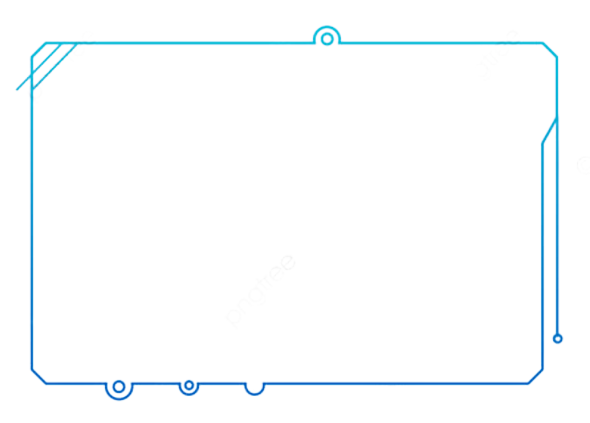 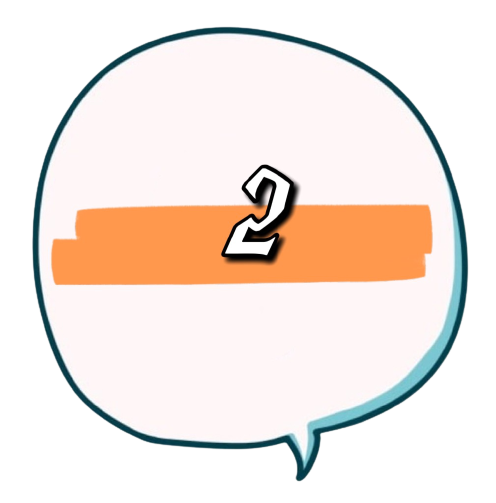 Số hóa dữ liệu là việc chuyển gì thành dãy bit?
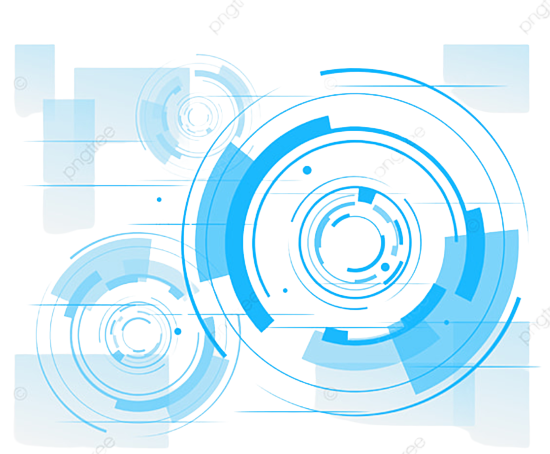 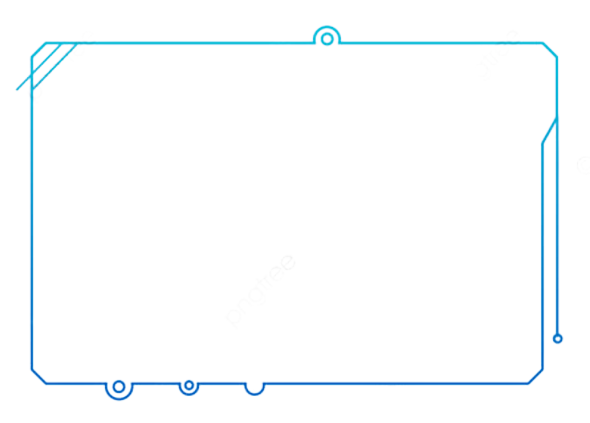 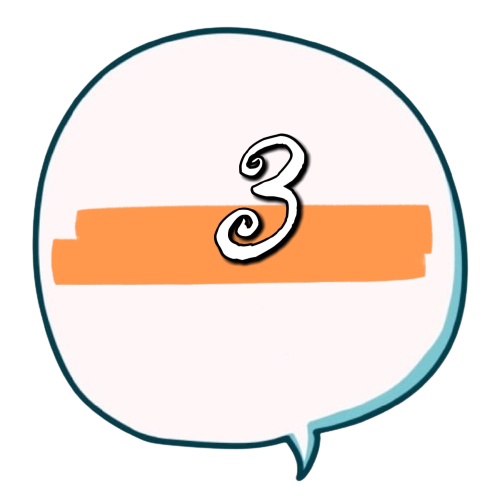 Máy tính dùng dãy gì để biểu diễn các số trong tính toán
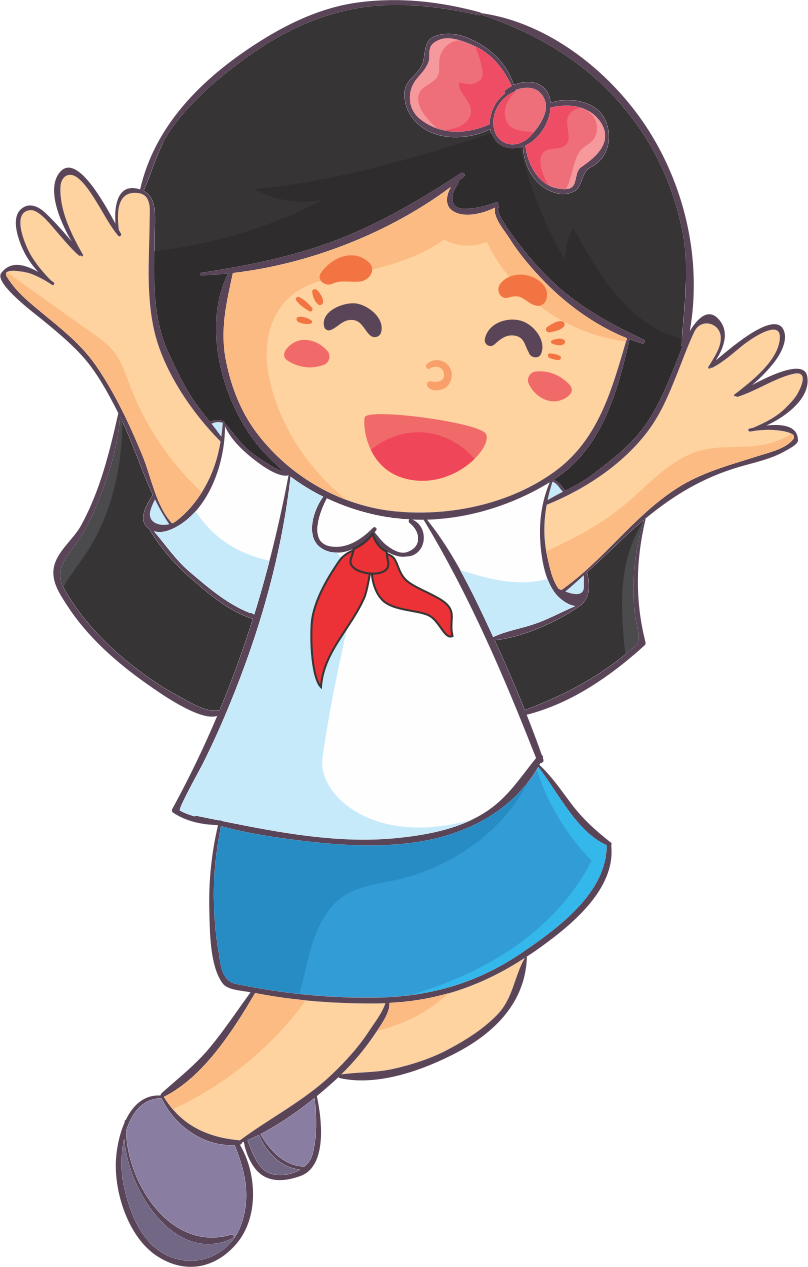 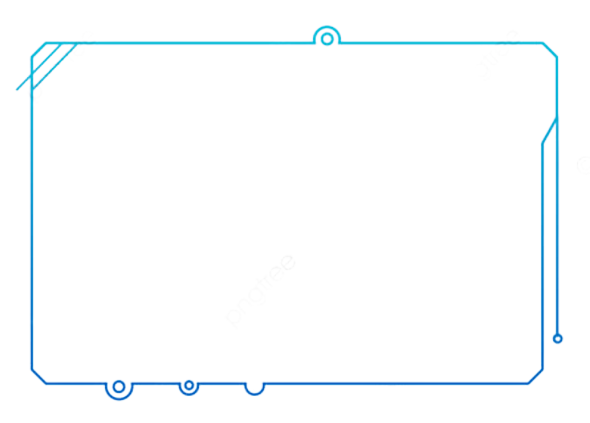 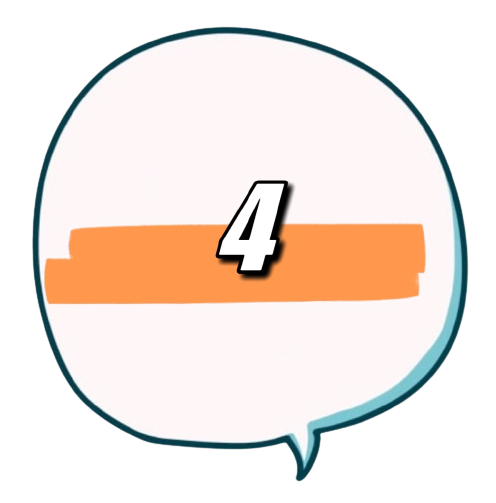 Mạng không dây là loại mạng máy tính sử dụng gì để truyền thông tin
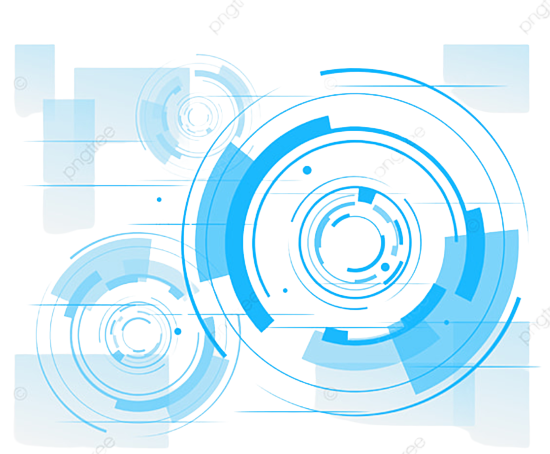 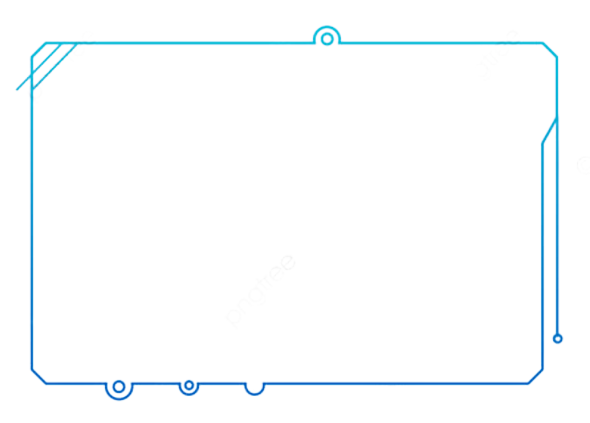 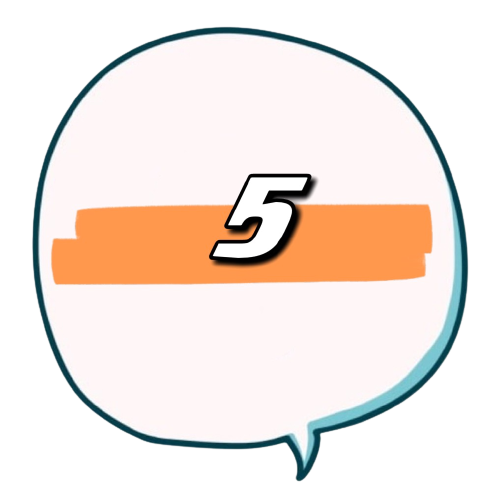 Ảnh chụp của em và bạn thân là thông tin dạng?
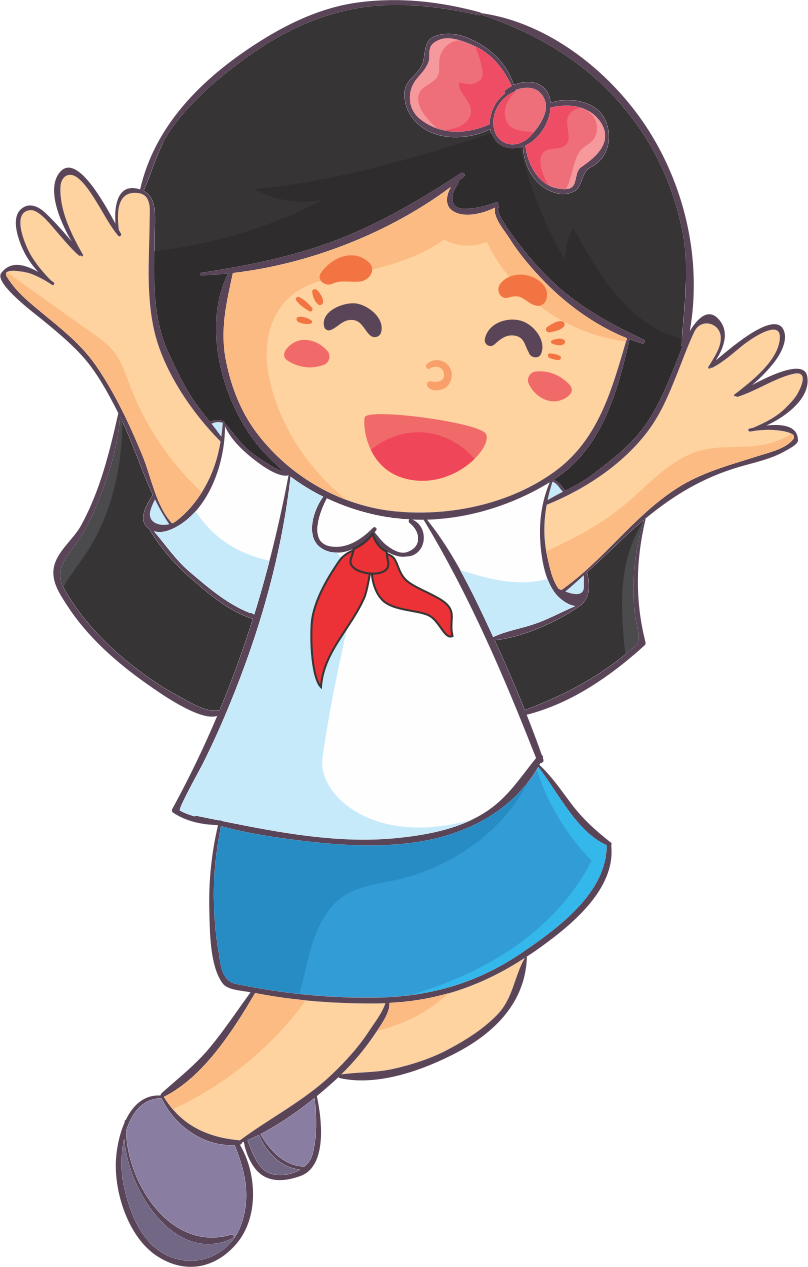 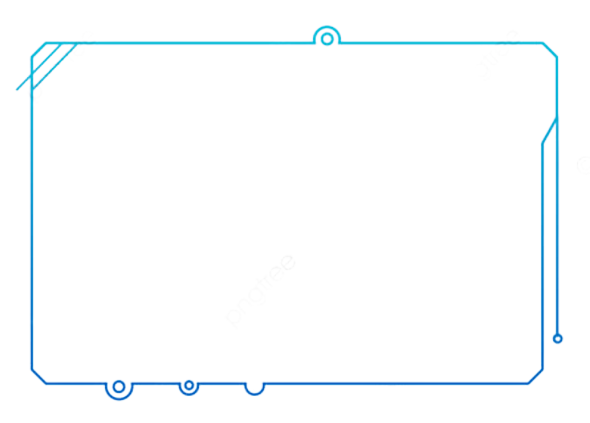 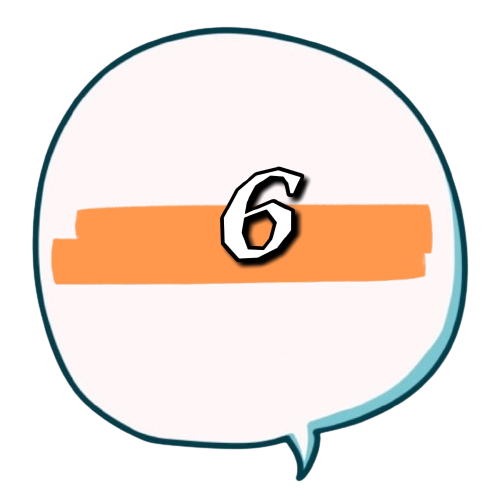 Cáp quang có lõi làm bằng chất liệu gì?
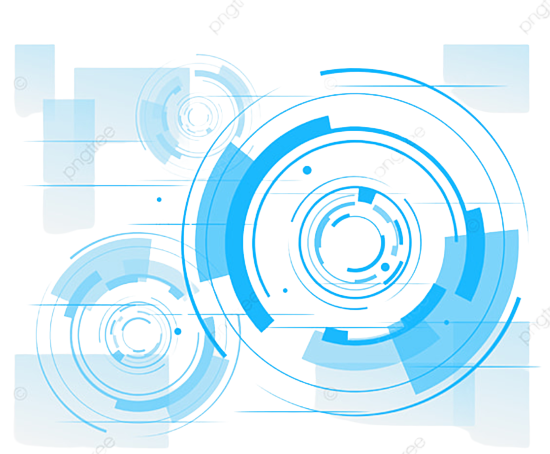 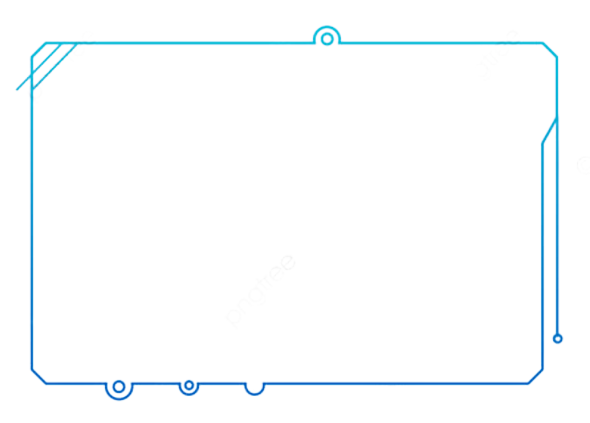 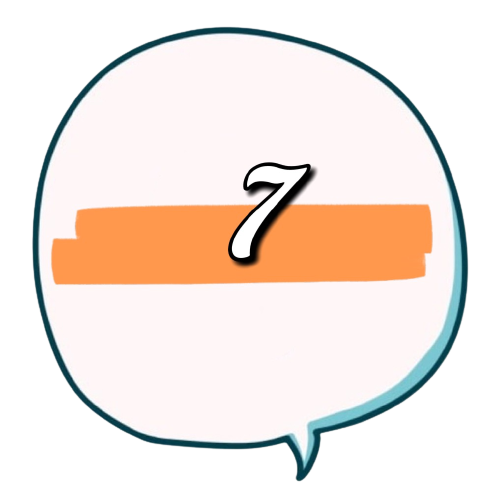 Cáp xoắn có lõi làm bằng chất liệu đồng và sử dụng gì để 
truyền thông tin?
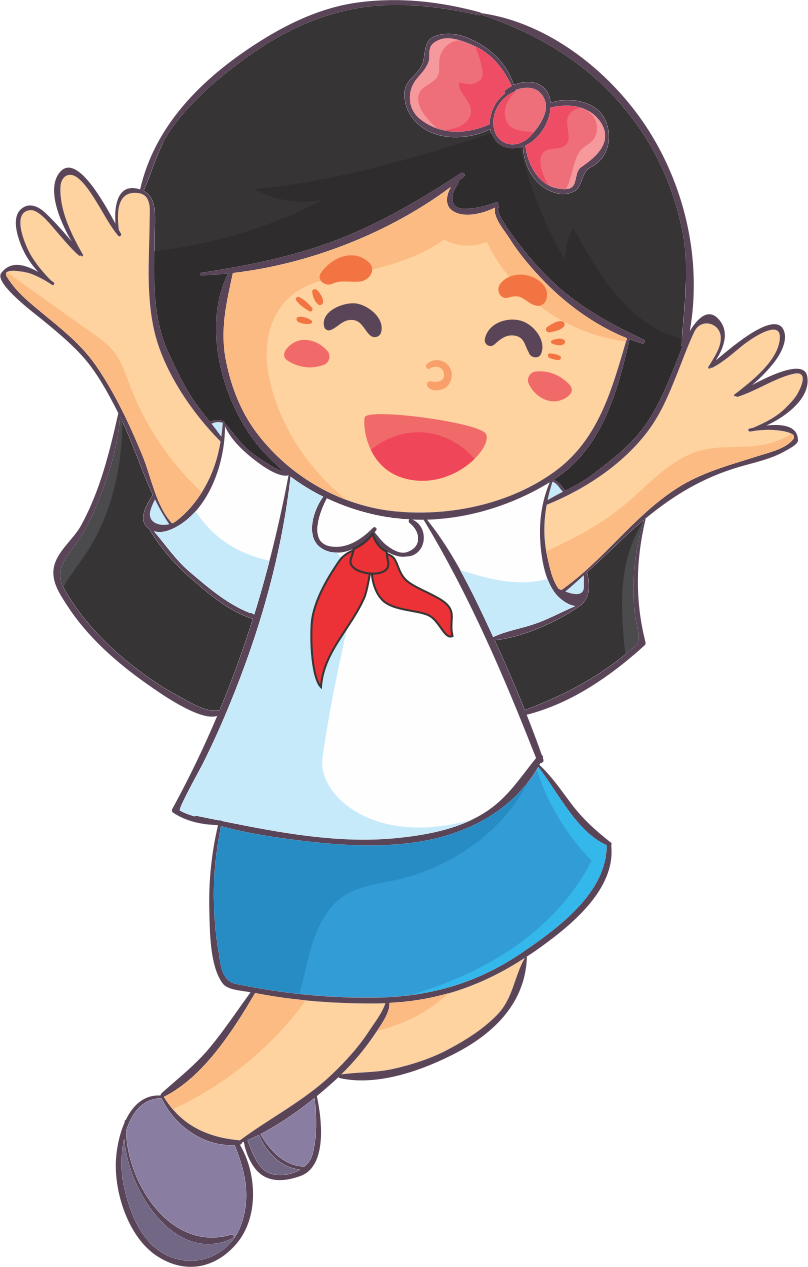 Chủ đề C. Tổ chức lưu trữ, tìm kiếm và trao đổi thông tin
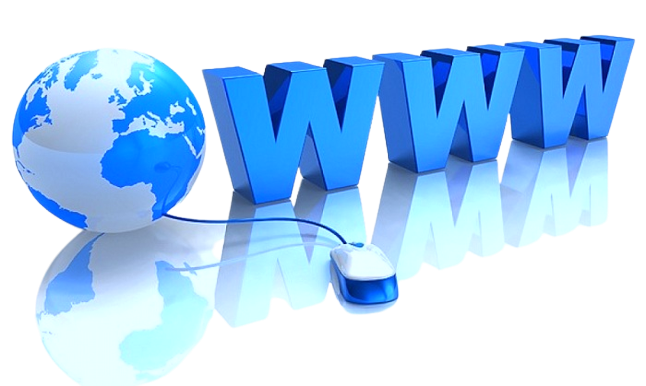 BÀI 1. THÔNG TIN TRÊN WEB
MỤC TIÊU BÀI HỌC
- Trình bày được sơ lược các khái niệm cơ bản về Website, địa chỉ Website
- Xem và nêu được những thông tin chính trên trang Web.
NỘI DUNG BÀI HỌC
1
Nội dung …
2
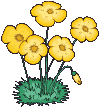 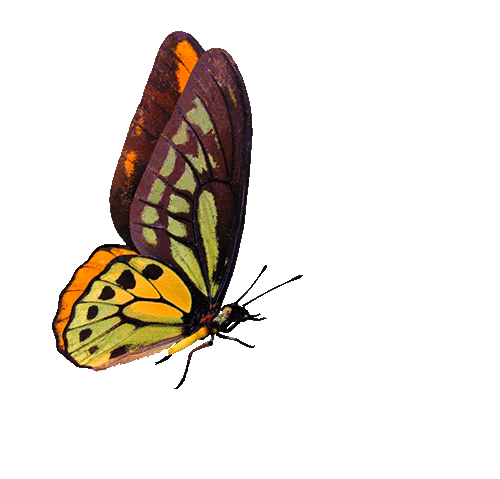 Bài 1: Thông tin trên web
1. Khám phá website
1. Khám phá website
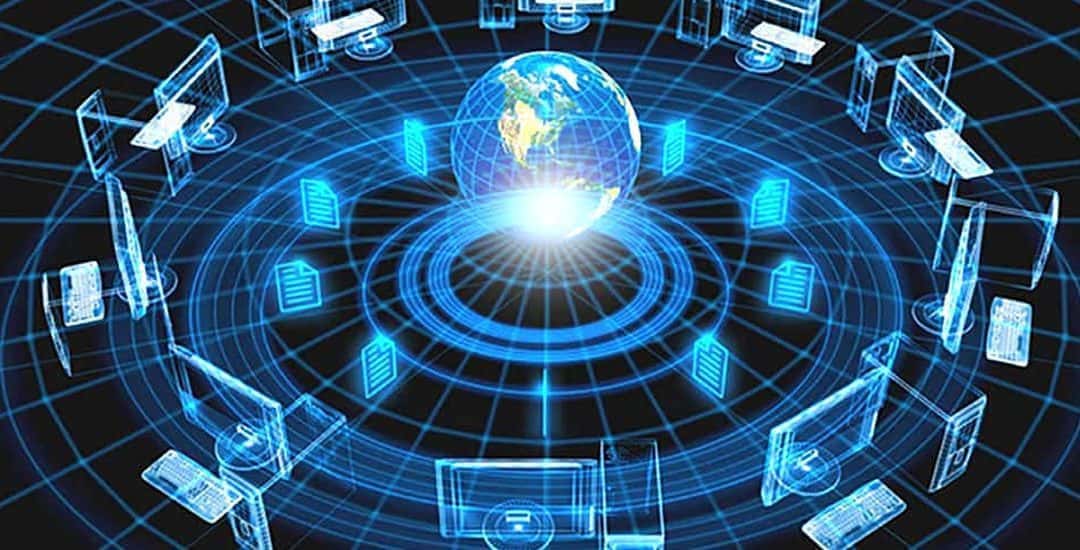 Bài 1: Thông tin trên web
1. Khám phá website
1. Khám phá website
Để truy cập tới Website, các em cần có phần mềm gì?
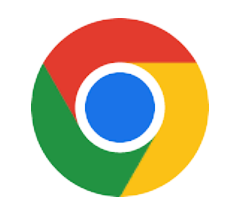 GOOGLE CHROME
Bài 1: Thông tin trên web
1. Khám phá website
1. Khám phá website
Để tìm kiếm thông tin trên Internet, tìm kiếm Website, các em cần phải biết gì?
Địa chỉ Website hoặc 
Thông tin cần tìm kiếm
Bài 1: Thông tin trên web
1. Khám phá website
1. Khám phá website
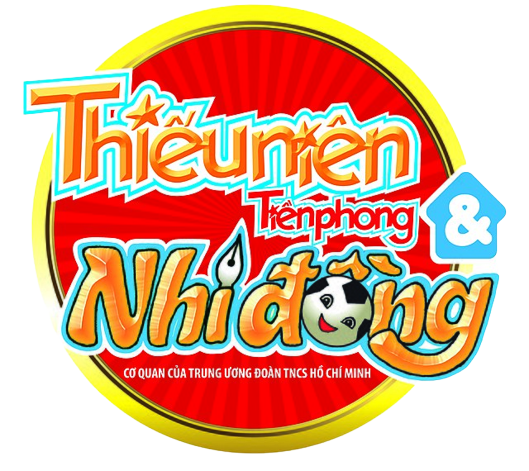 Báo thiếu niên tiền phong và nhi đồng
Bài 1: Thông tin trên web
1. Khám phá website
Điền cụm từ thích hợp vào chỗ trống:
được gắn cùng một địa chỉ.
http:// hoặc https://
tập hợp các trang Web
truy cập tới Website
- Website:.................................................có liên quan và…………………..............
- Địa chỉ Website là dòng chữ bắt đầu bằng ……………………...được dùng để…………………..
Bài 1: Thông tin trên web
1. Khám phá website
1. Khám phá website
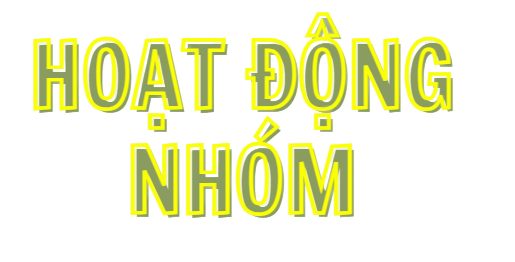 Kể tên một số Website mà nhóm tìm được. Ghi rõ địa chỉ của Website đó.
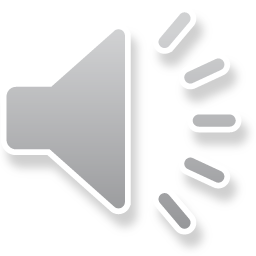 Bài 1: Thông tin trên web
1. Khám phá website
1. Khám phá website
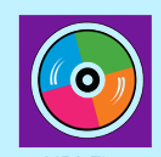 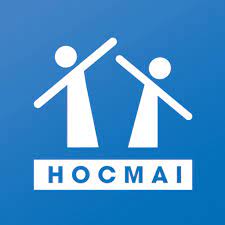 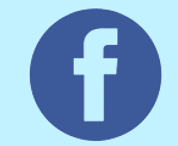 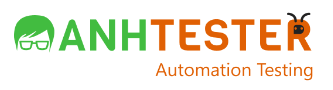 MP3 Zing
Học trực tuyến
Facebook
https://zingmp3.vn/
https://anhtester.com/
https://hocmai.vn/
https://www.facebook.com/
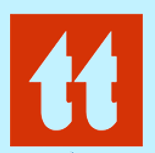 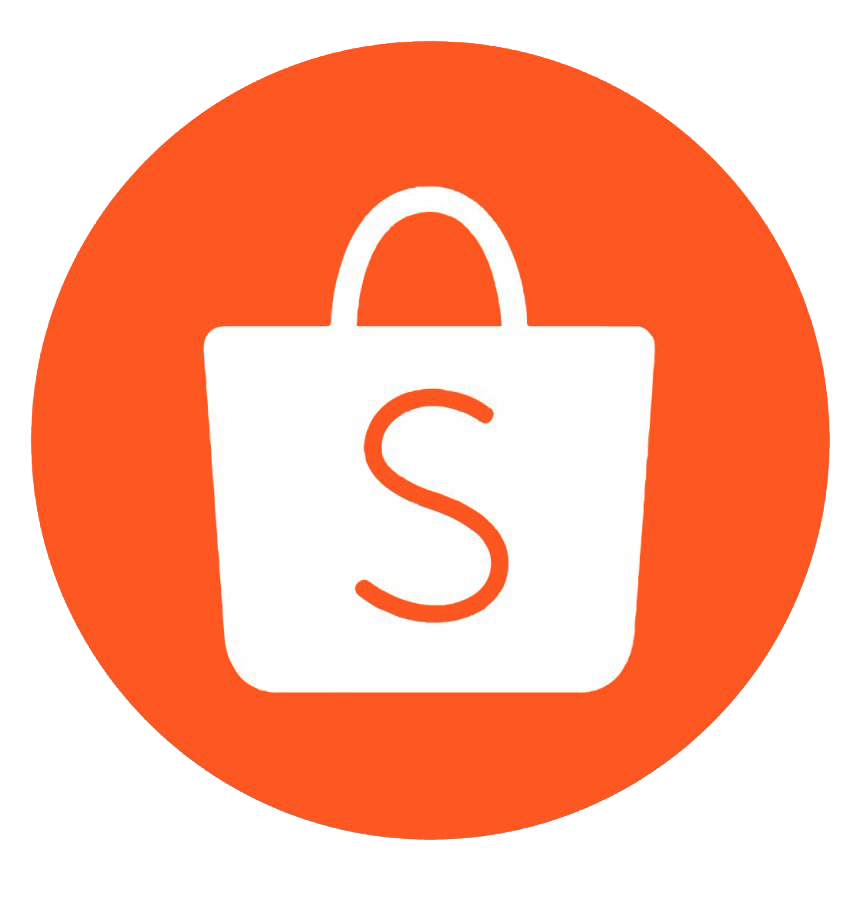 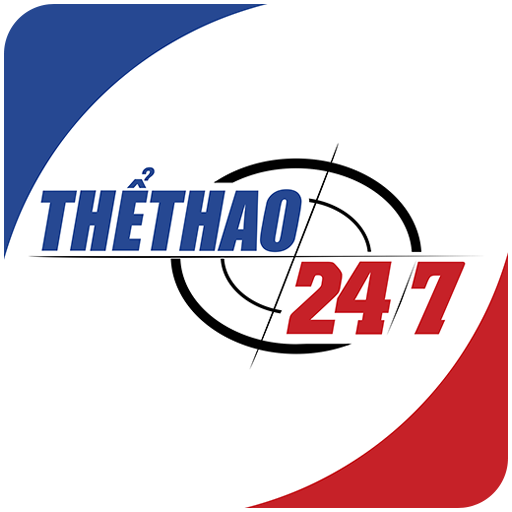 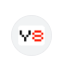 Thể thao 247
Shoppe
Game Y8
Báo Tuổi trẻ
https://thethao247.vn/
https://www.gamey8.vn/
https://tuoitre.vn/
https://shopee.vn/
Bài 1: Thông tin trên web
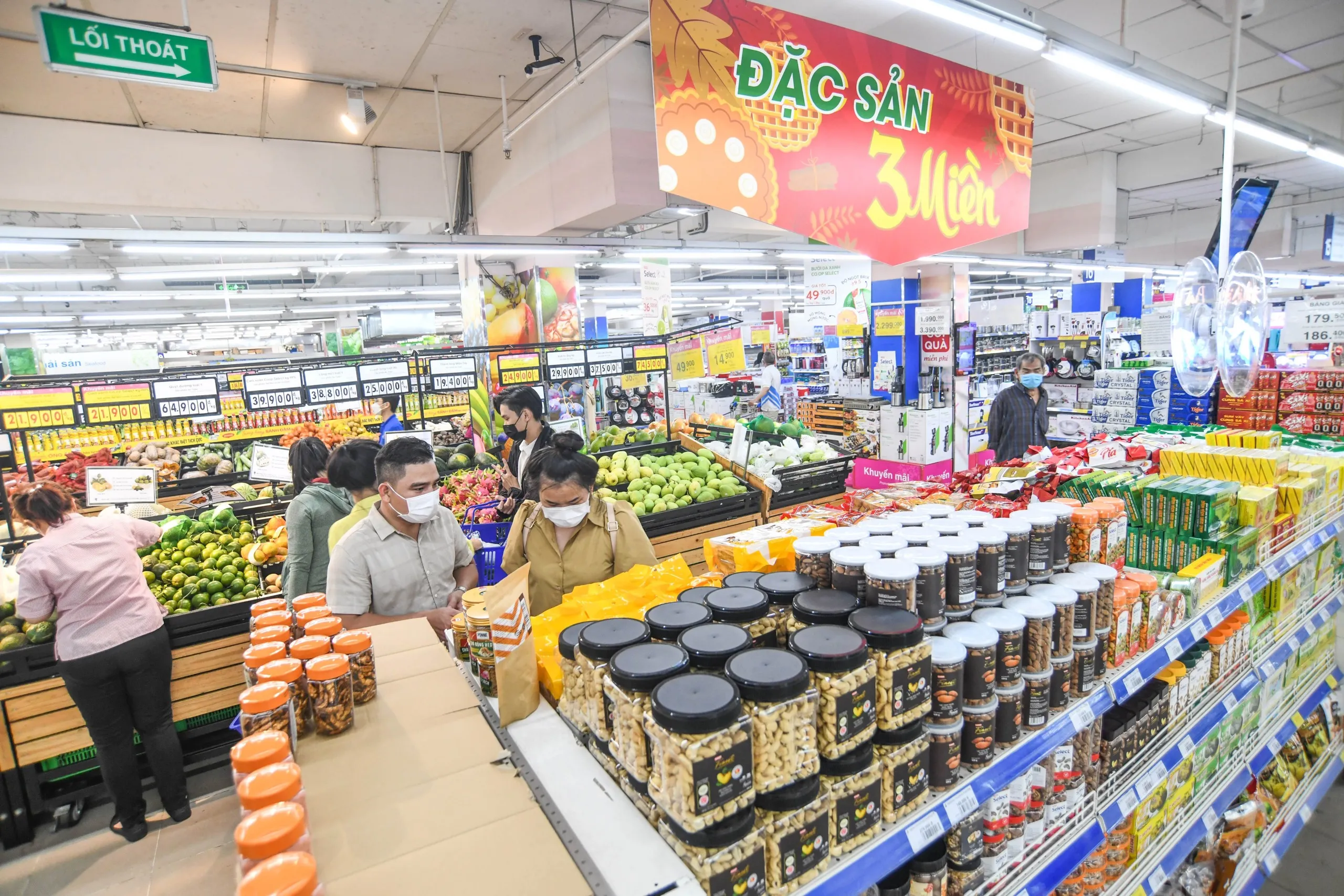 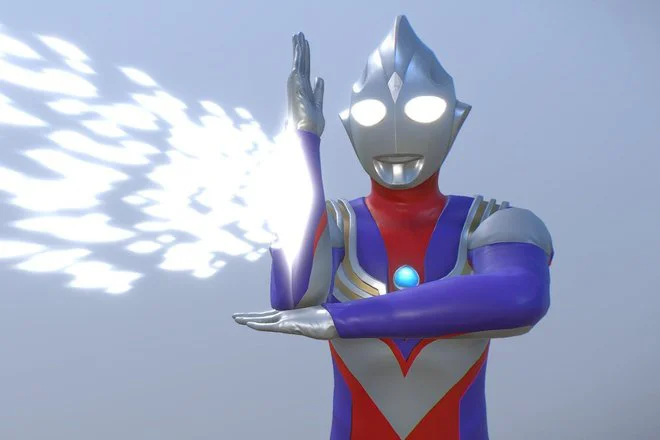 SIÊU…..
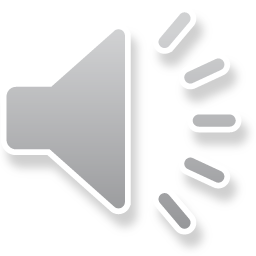 Bài 1: Thông tin trên web
2. Siêu văn bản, siêu liên kết
Bài 1: Thông tin trên web
1. Khám phá website
2. Siêu văn bản, siêu liên kết
Điền cụm từ thích hợp vào chỗ trống:
vị trí
siêu liên kết
đường dẫn
- Siêu liên kết là ……………đến .…………..của đoạn văn bản/trang web cần truy cập đến
- Siêu văn bản là đoạn văn bản, hình ảnh có chứa……………………
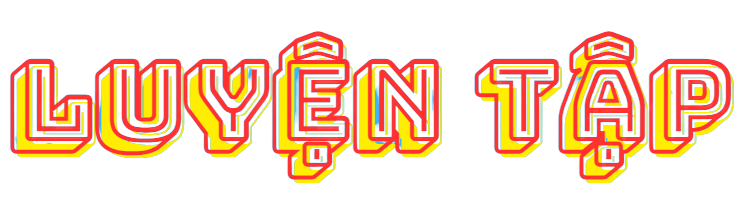 Trong các trang Web sau đây, những trang Web nào có cùng địa chỉ trang chủ
https://thcstanquytay.hcm.edu.vn/gioi-thieu
1
https://tuoitre.vn/tuoi-hoc-tro.html
2
https://thcstanquytay.hcm.edu.vn/e-learning
3
https://muctim.tuoitre.vn/
4
TRÒ CHƠI MẢNH GHÉP
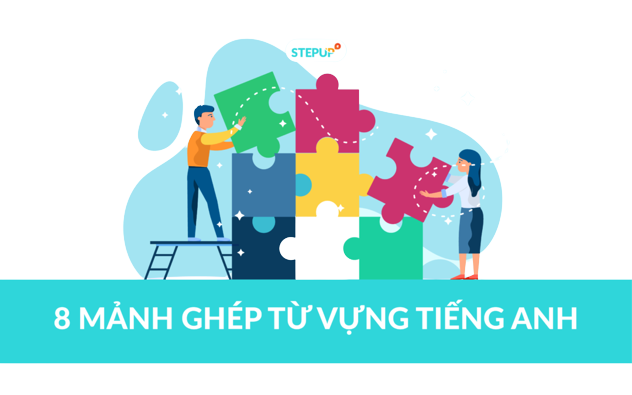 THÔNG ĐIỆP
Mỗi chúng ta là những cá nhân riêng lẻ, nhưng đều có vai trò quan trọng trong cộng đồng, trong tập thể và sẽ là những mắc xích không thể thiếu để tạo nên một tập thể vững mạnh. Chúng ta tồn tại trong mối liên hệ không thể tách rời. Do vậy, các em hãy đoàn kết, thấy được vai trò quan trọng của mình trong tập thể để từ đó thấy hiểu, chia sẻ và cùng nắm tay nhau trên con đường chinh phục tri thức.
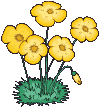 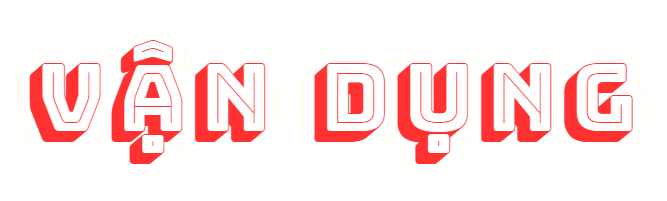 Kể tên một số Website nghe nhạc mà em biết
DẶN DÒ
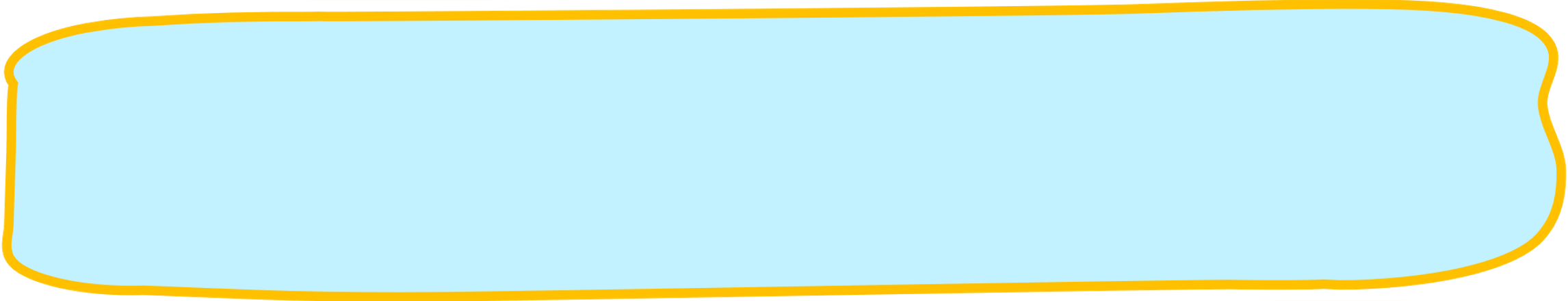 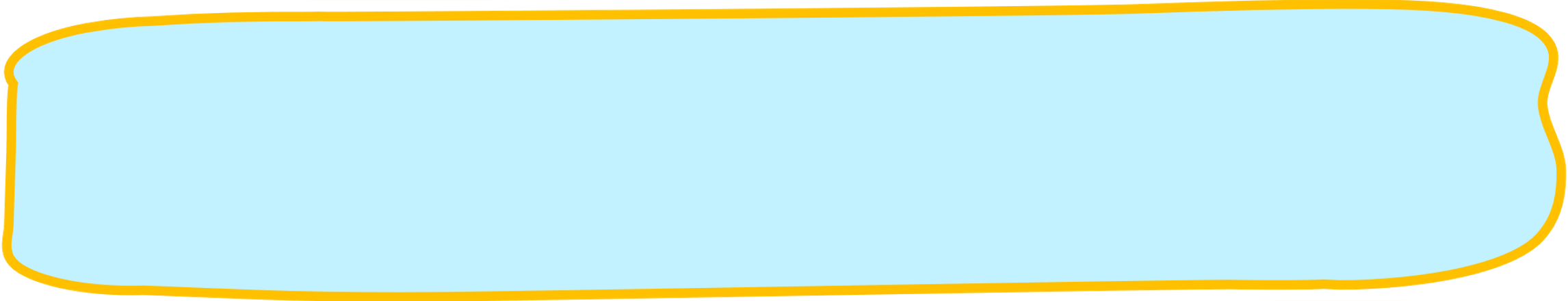 Làm bài tập trắc nghiệm trên Link
Xem lại nội dung bài
Xem trước Bài 3. Thực hành phòng vệ trước ảnh hưởng xấu từ Internet
Làm bài tập phần câu hỏi tự kiểm tra
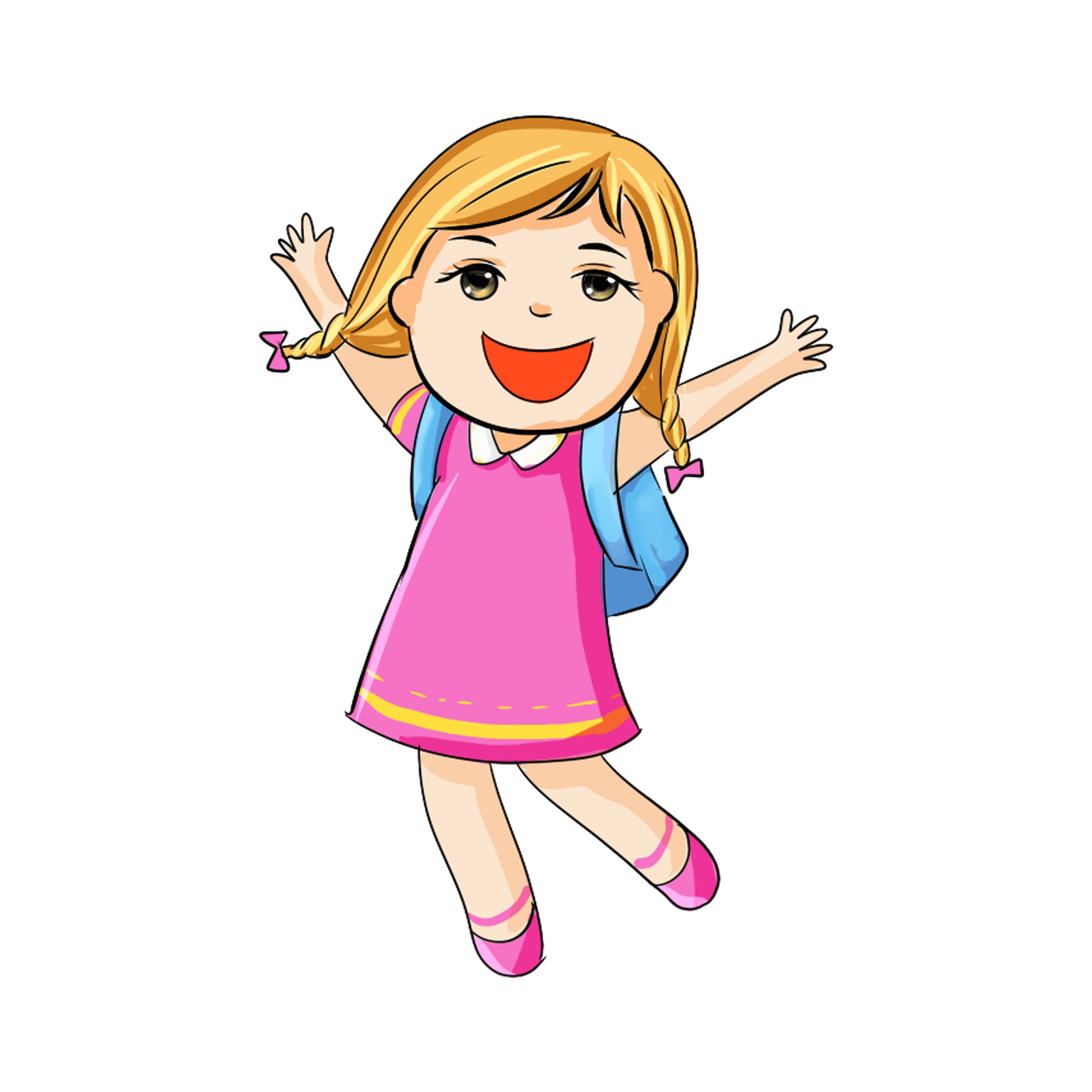 Link luyện tập – củng cố: 
https://myaloha.vn/ct/J8PZHH
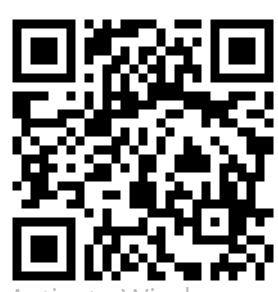 Cảm ơn quý thầy cô đã theo dõi tiết học ngày hôm nayChúc các em có tiết học vui vẻ và hiệu quả nhất